GEOGRAFIYA
7-
sinf
Mavzu:
O‘rta Osiyoning ekologik muammolari va tabiatini muhofaza qilish. O‘zbekistonning geografik o‘rni, chegaralari va maydoni
O‘qituvchi: Yunusobod tumani 302-maktab geografiya fani o‘qituvchisi
 Tursunpo‘latov Farhodjon
O‘rta Osiyo
Suvlari tashqariga chiqib ketmaydigan berk tabiiy geografik o‘lka.
Yevrosiyo materigining deyarli o‘rtasida joylashgan.
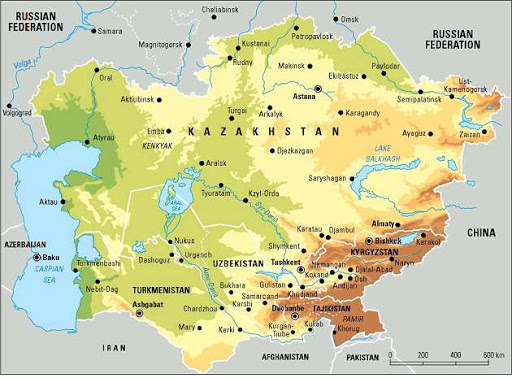 Sharq va janub tomonlardan baland tog‘lar bilan o‘ralganligi sababli havoga chiqarilgan ifloslovchi moddalar ham tashqariga chiqib keta olmaydi.
O‘rta Osiyo ekologik jihatdan ham noqulay, berk o‘lka hisoblanadi..
Ekologik muammolar
O‘rta Osiyoda juda qadimdan obikor dehqonchilikning rivojlanganligi cho‘llardagi vohalar atrofida tuproqlarni sho‘r bosishiga, sho‘r ko‘llarning vujudga kelishiga sabab bo‘lgan.
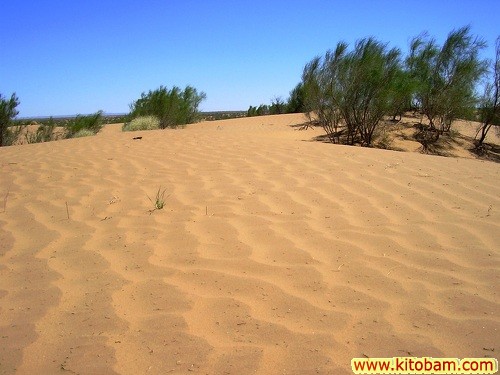 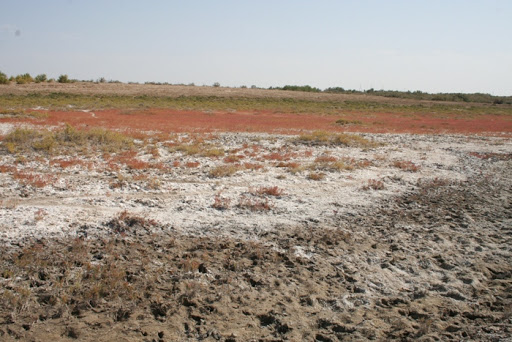 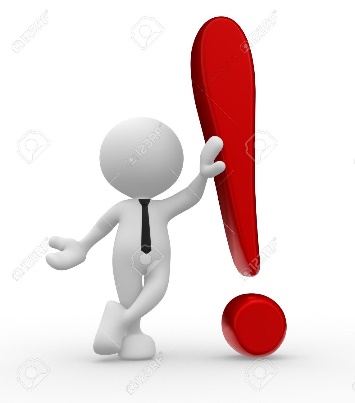 Chorvachilikda yaylovlardan tartibsiz foydalanish oqibatida qumli cho‘llar maydoni kengaygan.
Ekologik muammolar
Yaqin o‘tmishda O‘rta Osiyoda paxta yakka hokimligi davrida yerga bir xil ekin - paxta ekilaverishi va qishloq xo‘jaligida turli xil kimyoviy zaharlar - gerbetsid, pestitsid va defoliantlarning ko‘plab ishlatilishi oqibatida aholining sog‘lig‘iga zarar yetdi - sariq, kamqonlik kasalliklari juda ko‘paydi.
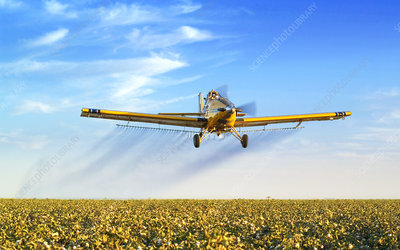 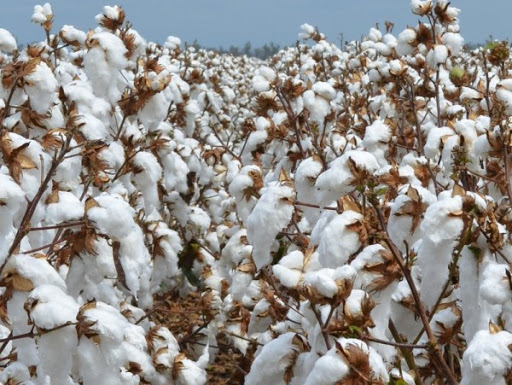 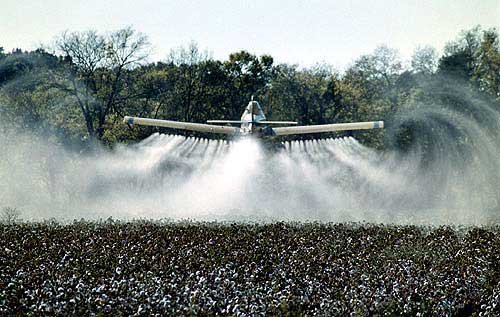 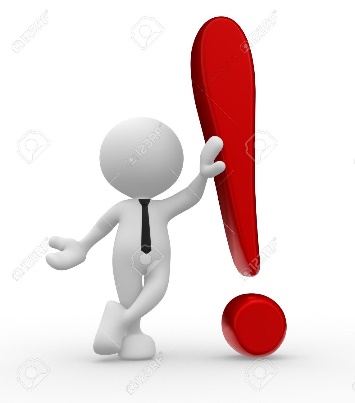 Suv tanqisligi
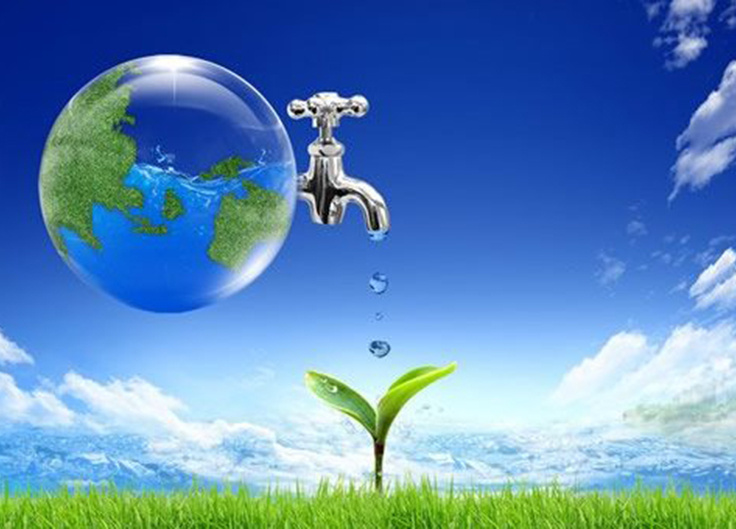 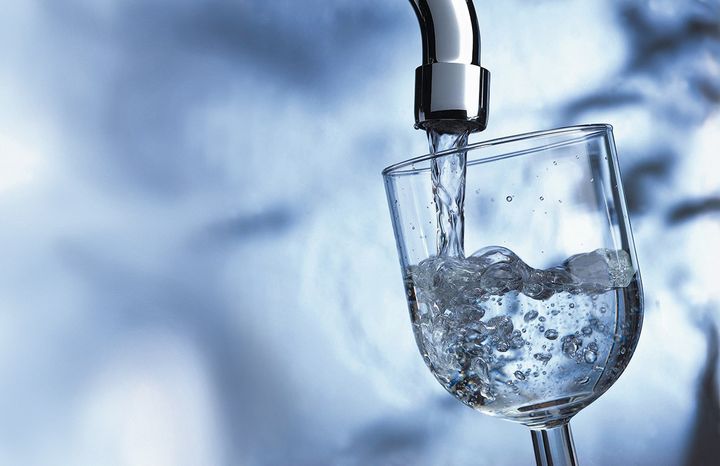 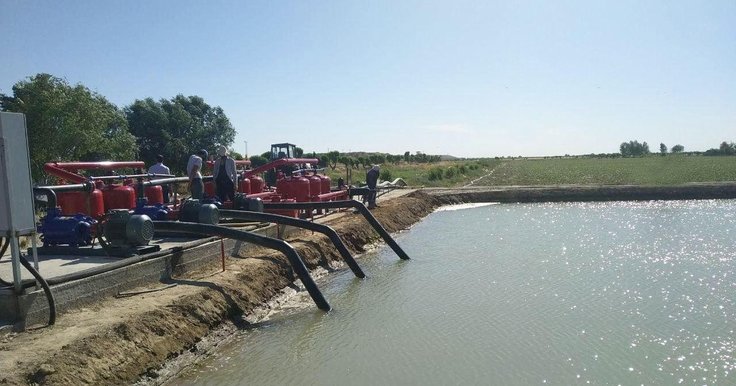 O‘zbekiston, Turkmaniston, Qozog‘istonda bu muammo keskin tus olgan.
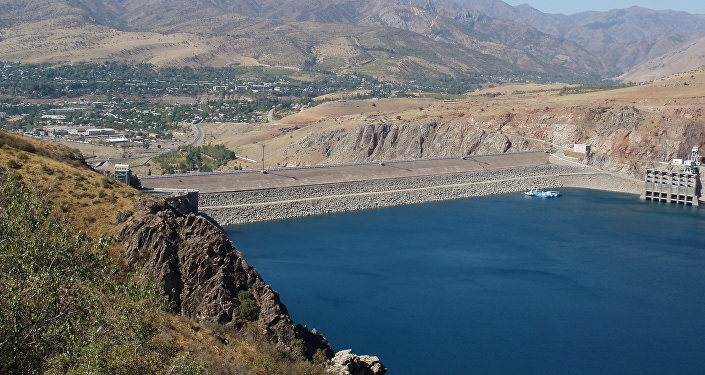 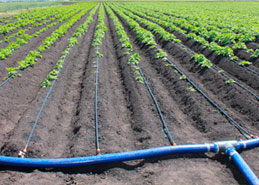 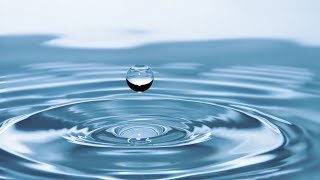 Orol dengizi suvining kamayib ketishi
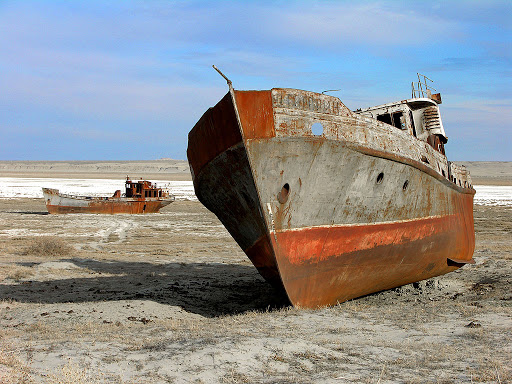 Amudaryo va Sirdaryo suvi yangi yerlarni sug‘orishga ko‘plab olinganligi sababli XX asrning 70-yillaridan boshlab Orol sathi pasaydi, maydoni kichraydi.
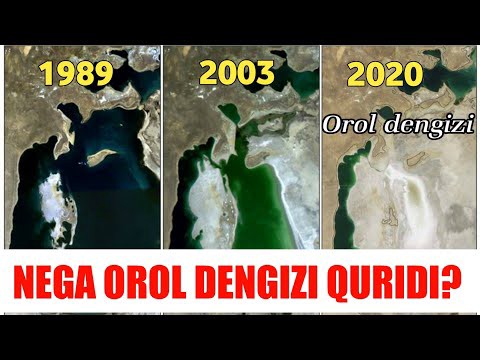 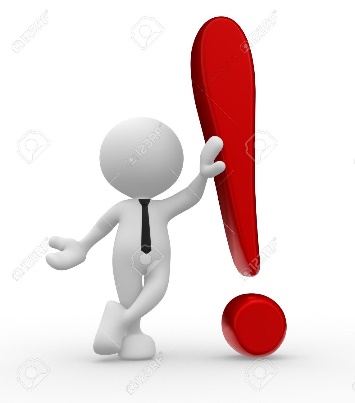 Suvi qurigan yerlar sho‘rxok va qumli cho‘l yerlarga aylandi.
Orol dengizining oldingi ko’rinishi
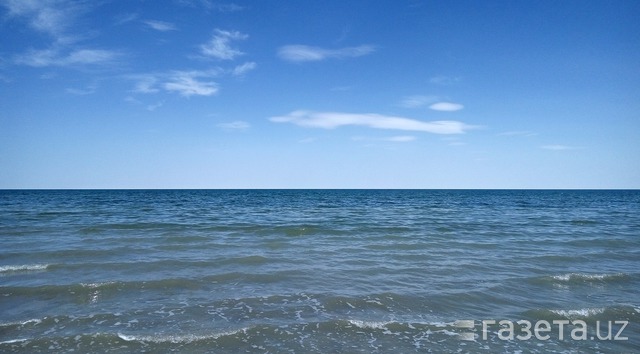 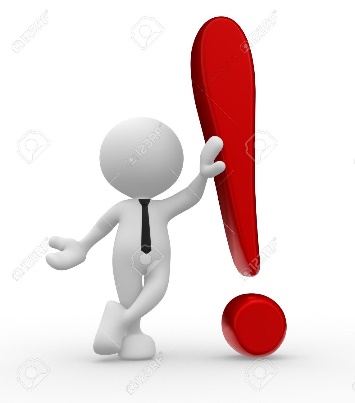 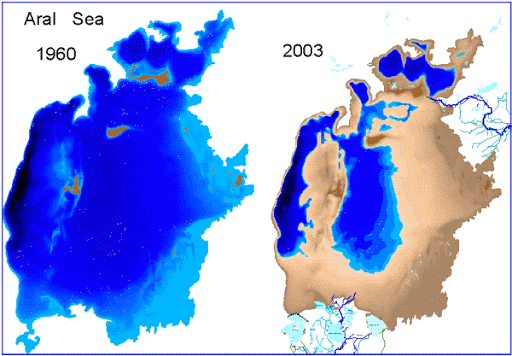 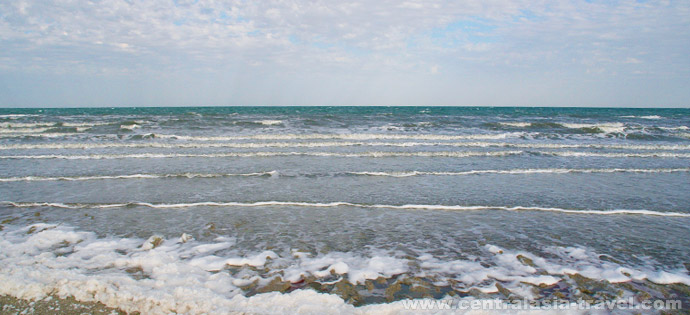 Orol dengizining hozirgi ko’rinishi
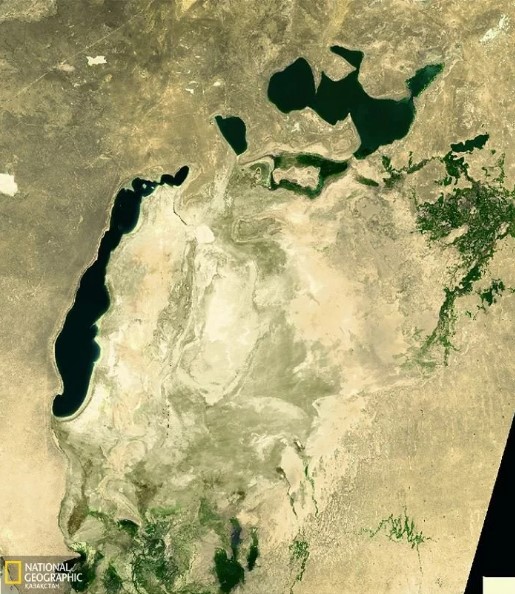 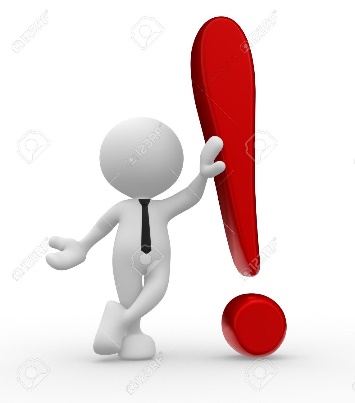 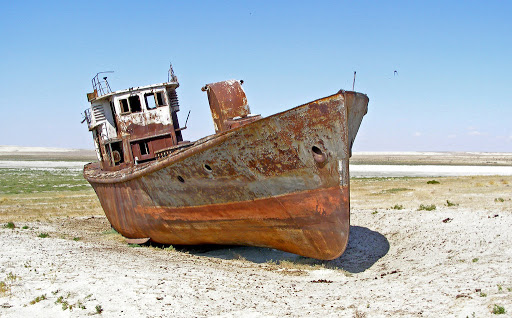 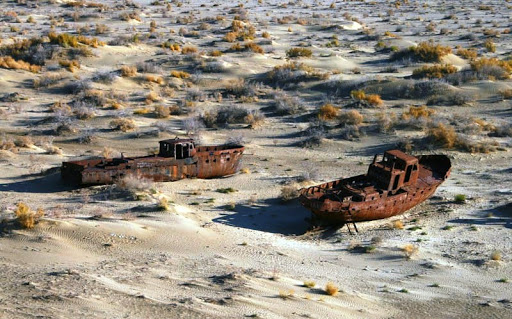 O‘zbekiston Respublikasi
Eng shimoliy nuqtasi Ustyurt platosining shimoli sharqida bo‘lib, 45° 36′shimoliy kenglikda.
O‘rta Osiyoning markaziy qismida, asosan, Amudaryo bilan Sirdaryo orasida joylashgan.
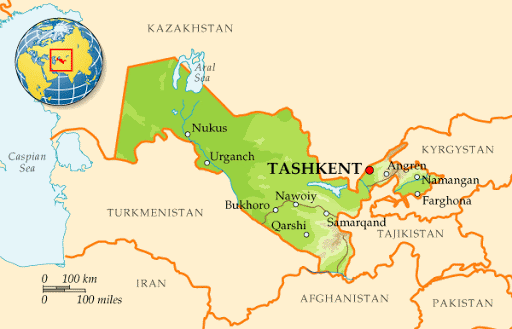 Eng sharqiy nuqtasi Farg‘ona vodiysining sharqiy qismida, 73° 10′sharqiy uzunlikda.
Eng g‘arbiy nuqtasi Ustyurt
platosida bo‘lib, 56° 00′sharqiy uzoqlikda.
Eng janubiy nuqtasi Termiz shahri yonida, Amudaryo qirg‘og‘ida
bo‘lib, 37° 11′shimoliy kenglikda.
O‘zbekiston Respublikasi
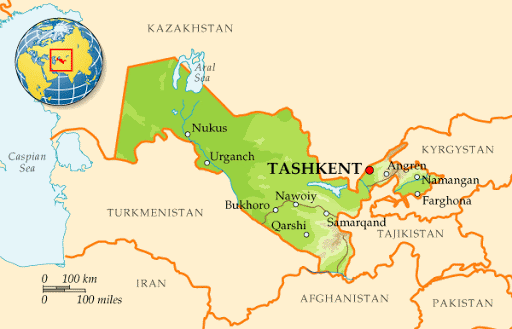 925 km
1400 km
O‘zbekiston Respublikasi
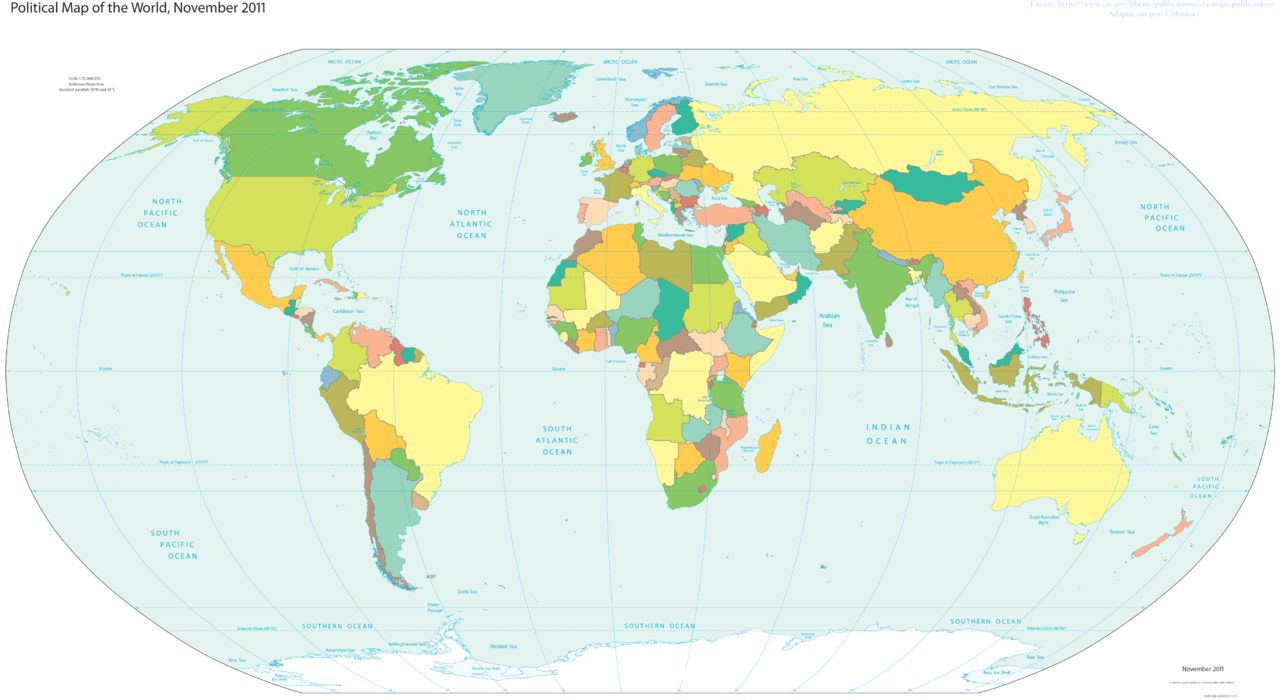 Gretsiya
Ispaniya
O’zbekiston
Italiya
O‘zbekiston Respublikasi
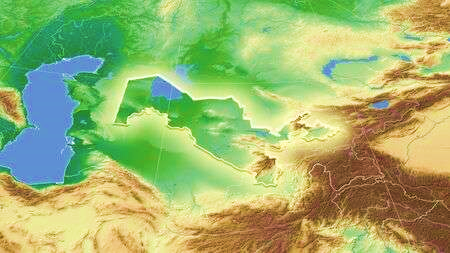 O‘zbekiston Yevrosiyo materigining ichki qismida okean va dengizlardan uzoqda joylashgan.
Shimoliy qismi ochiq bo‘lganligi tufayli sovuq havo oqimi bemalol kirib keladi.
Hind okeanidan kirib keladigan nam va iliq havo oqimlarini tog‘lar to‘sib turadi.
Yozi bulutsiz, serquyosh, jazirama issiq va quruq, qishi esa nisbatan sovuq.
O‘zbekiston Respublikasi
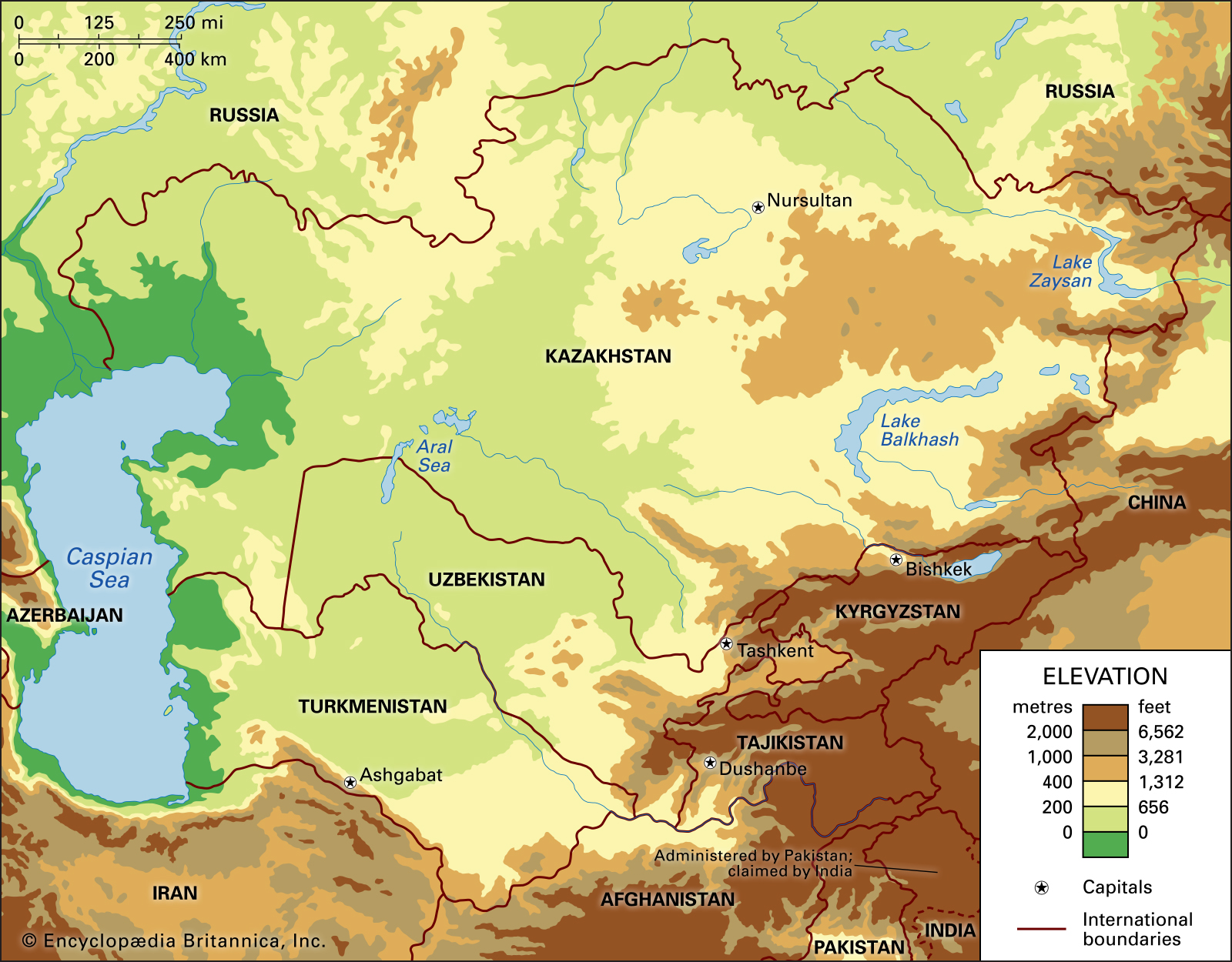 Shimol va shimoli g‘arbda Qozog‘iston
Chegaraning ko‘p qismi tekisliklar
Sharqda Qirg‘iziston
Ozroq qismi adir va tog‘lar
Janubi g‘arbda Turkmaniston
Janubi sharqda Tojikiston
Janubda Afg‘oniston
O‘zbekiston Respublikasi
Buyuk Britaniya
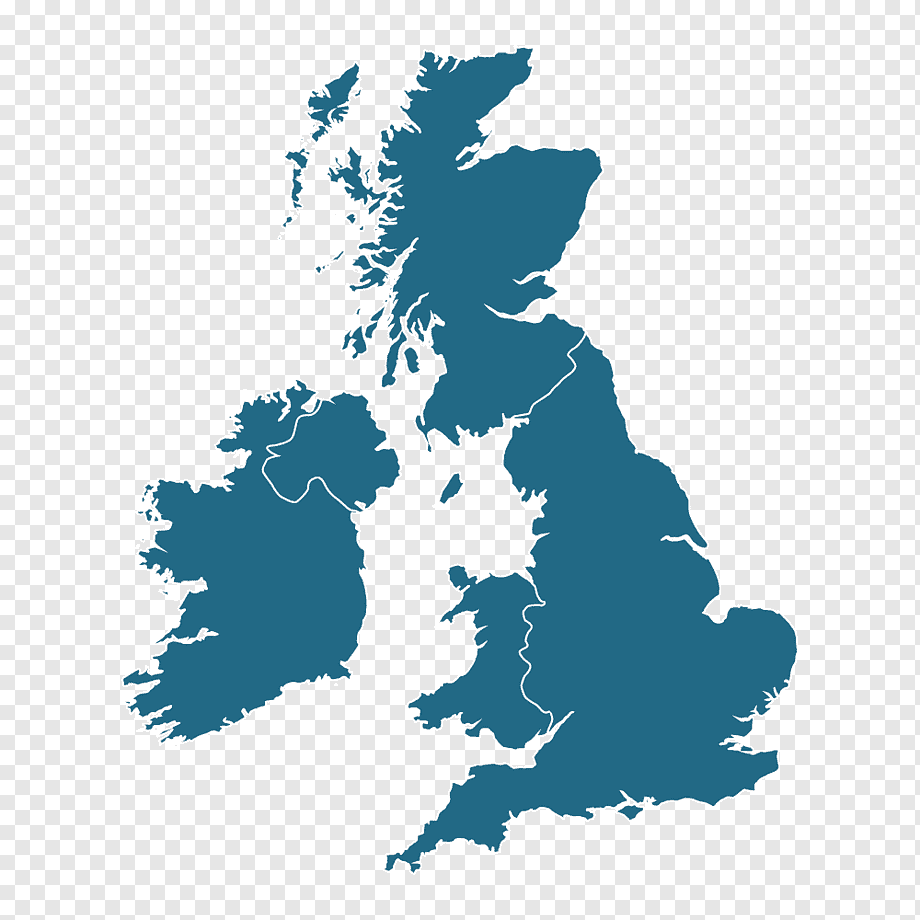 O‘zbekiston maydoni 448,9 ming kv km
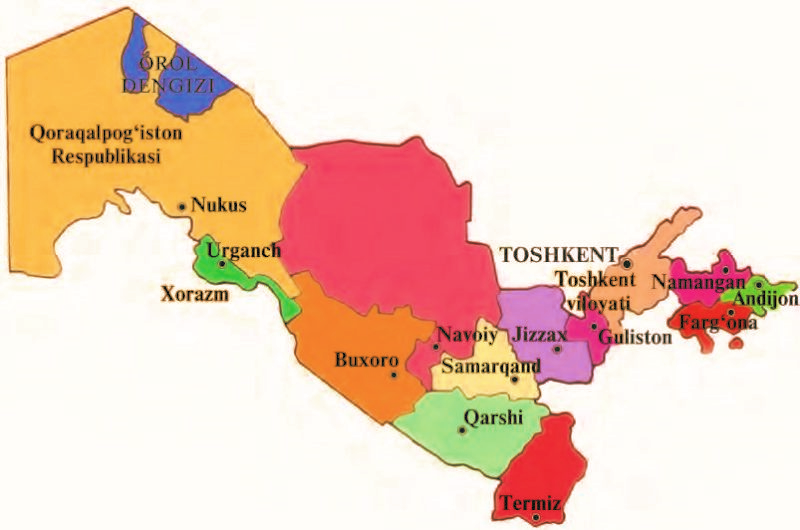 Yevropadagi Buyuk
Britaniya va Italiya kabi davlatlar hududidan katta.
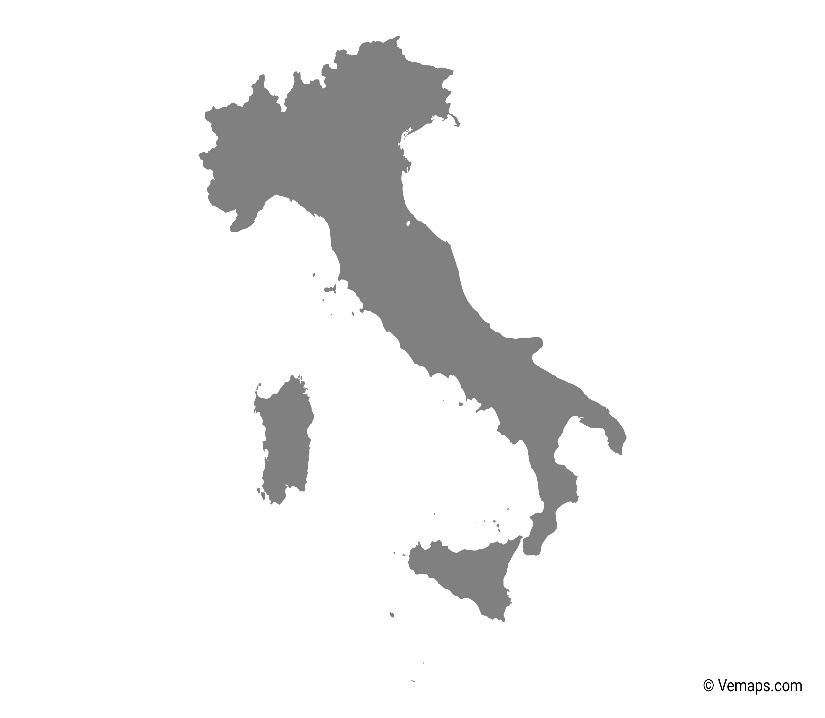 Kattaligi jihatidan O‘rta Osiyoda Qozog‘iston va Turkmanistondan keyingi o‘rinda turadi.
Italiya
O‘zbekiston Respublikasi
Belgiya
Niderlandiya
Daniya
Shveysariya
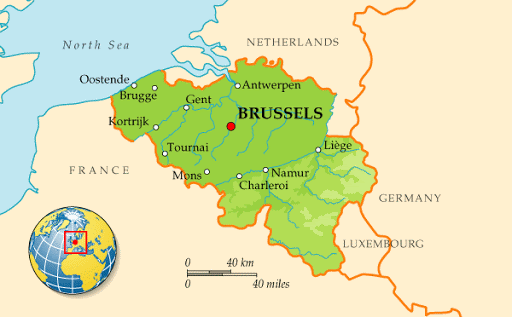 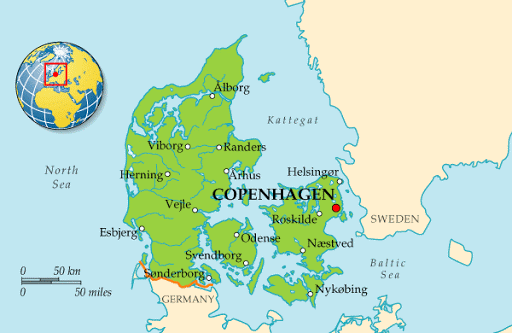 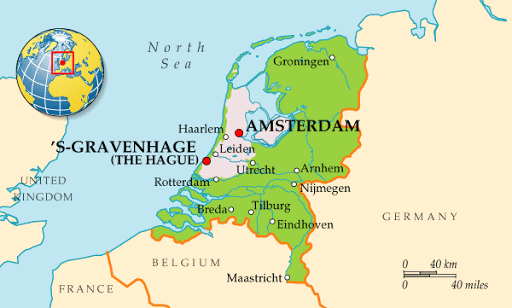 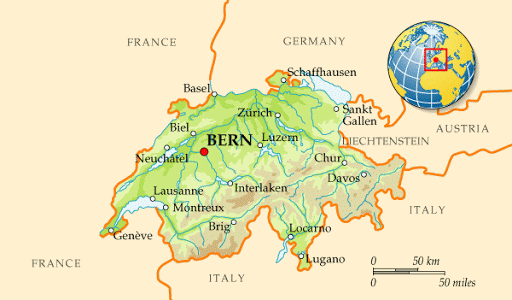 10 marta katta
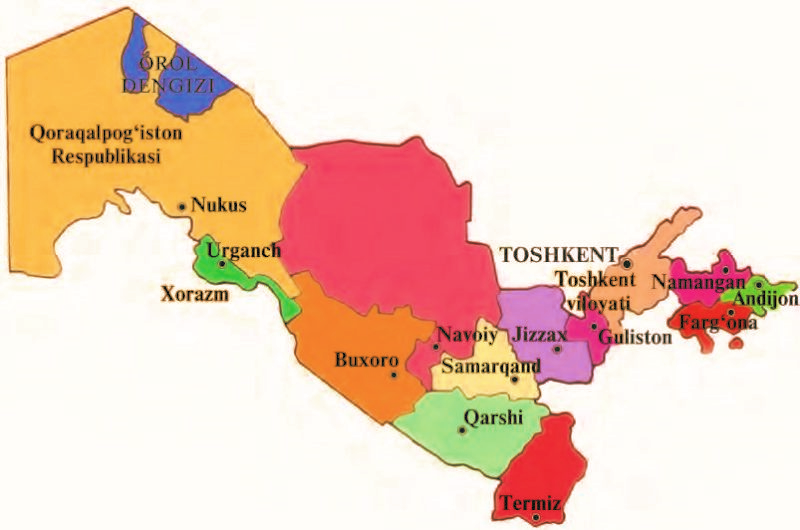 4 marta katta
Belgiya
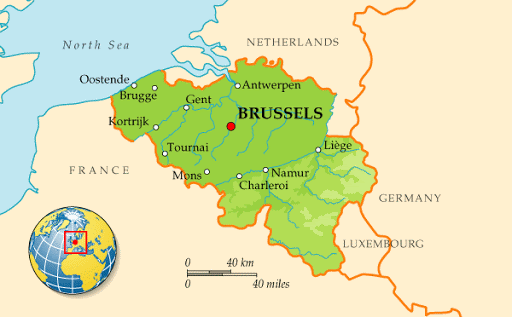 14 marta katta
O‘zbekiston aholisi
O‘zbekiston O‘rta Osiyoda aholisi zich joylashgan respublika. Aholisi 34,2 million kishiga yaqin (2020-yil 1-iyul holati).
O‘zbekiston aholisi Shveysariya aholisidan 4 marta, Qozog‘iston aholisidan 2 marta, Turkmaniston aholisidan 6,5 marta ko‘p.
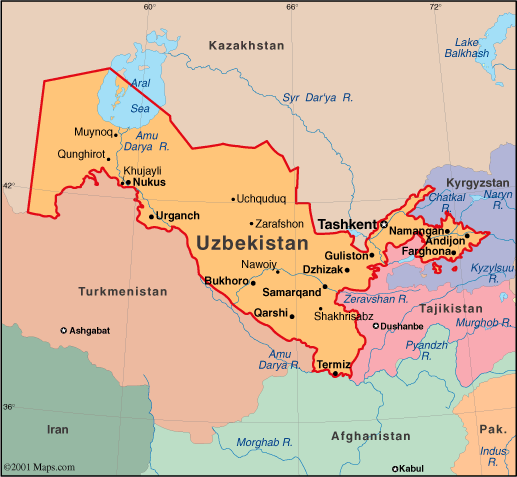 Aholining o‘rtacha yillik o‘sishi 1,7 foiz atrofida.
Aholi tabiiy ko‘payish hisobiga o‘sib bormoqda.
O‘zbekiston aholisi
Qishloqlarda
Shaharlarda
Hozir poytaxtimiz Toshkent shahrida 2,5 milliondan ortiq aholi yashaydi.
O‘zbekiston Respublikasi ma’muriy – hududiy tuzilishi
14. Qoraqalpog‘iston Respublikasi
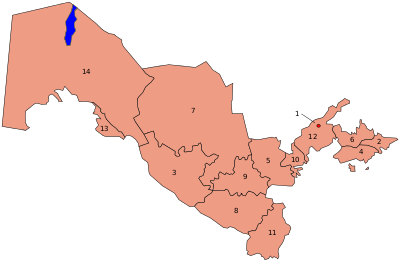 12. Toshkent viloyati
7. Navoiy viloyati
1. Toshkent shahri
6. Namangan viloyati
5. Jizzax viloyati
2. Andijon viloyati
13. Xorazm viloyati
4. Farg‘ona viloyati
10. Sirdayo viloyati
3. Buxoro viloyati
9. Samarqand viloyati
8. Qashqadaryo viloyati
11. Surxondaryo viloyati
Mustahkamlash
Tuproqlarning sho‘r bosishi, sho‘r ko‘llarning vujudga kelishi
O‘rta Osiyoning ekologik muammo-lari
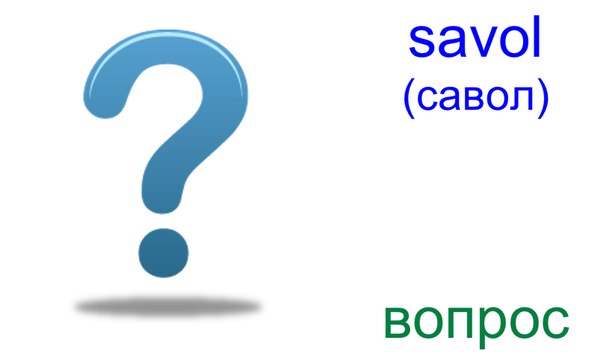 Orol dengizining qurib borayotgani.
Qumli cho‘llar maydoni kengayishi, suv tanqisligi.
Hayvonlarning bir necha turlarini yo‘qolib borayotganligi.
Mustahkamlash
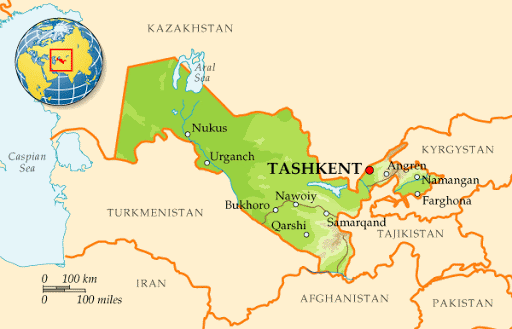 Eng shimoliy nuqta 45° 36′ shimoliy kenglik
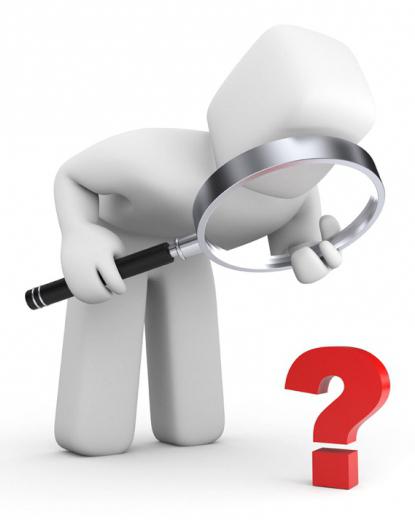 Eng sharqiy nuqta 73° 10′ sharqiy uzunlik
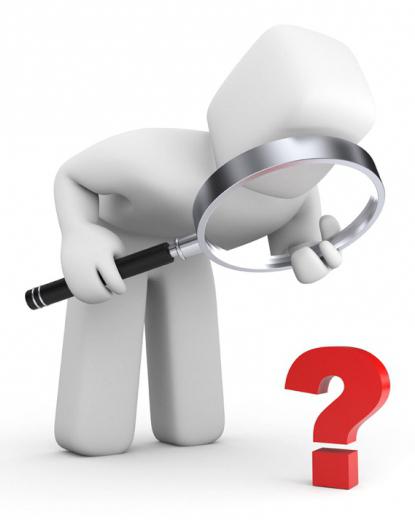 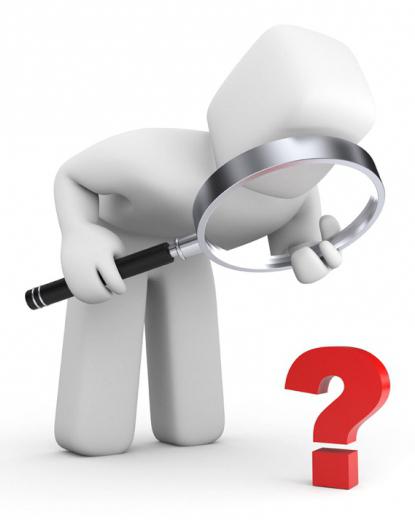 Eng g‘arbiy nuqta 56° 00′ sharqiy uzoqlik
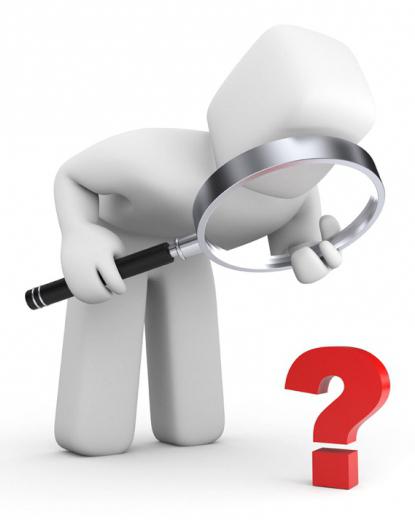 Eng janubiy nuqta 37° 11′ shimoliy kenglik
Mustahkamlash
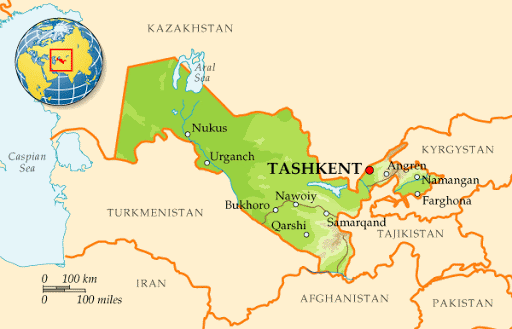 925 km
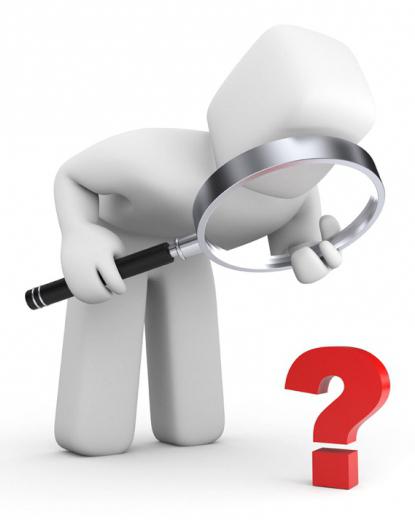 1400 km
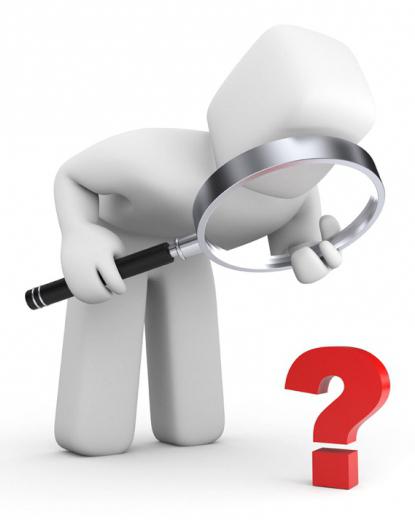 Mustahkamlash
Shimolda - ?
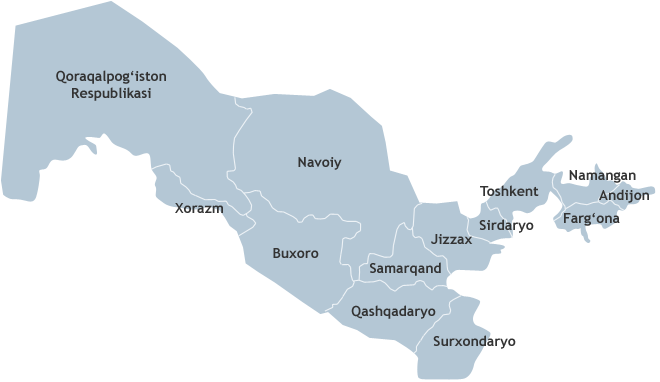 Shimoli g‘arbda - ?
Sharqda - ?
Qozog‘iston
Qozog‘iston
Qirg‘iziston
Turkmaniston
Tojikiston
Janubi g‘arbda - ?
Janubi sharqda - ?
Janubda - ?
Afg‘oniston
MUSTAQIL BAJARISH UCHUN TOPSHIRIQ:
1. Darslikdagi “O‘rta Osiyoning ekologik muammolari va tabiatini muhofaza qilish. O‘zbekistonning geografik o‘rni, chegaralari va maydoni” mavzularini o‘qing.
2. O‘zbekistonning tabiiy xaritasini yozuvsiz xaritaga tushuring.
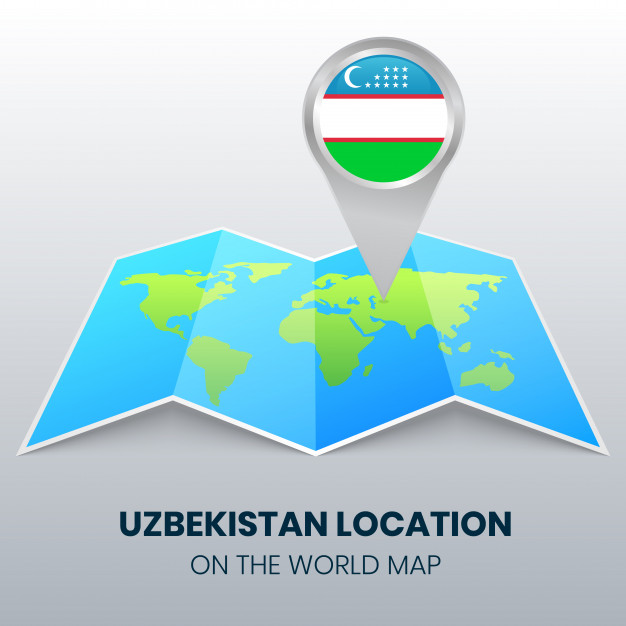 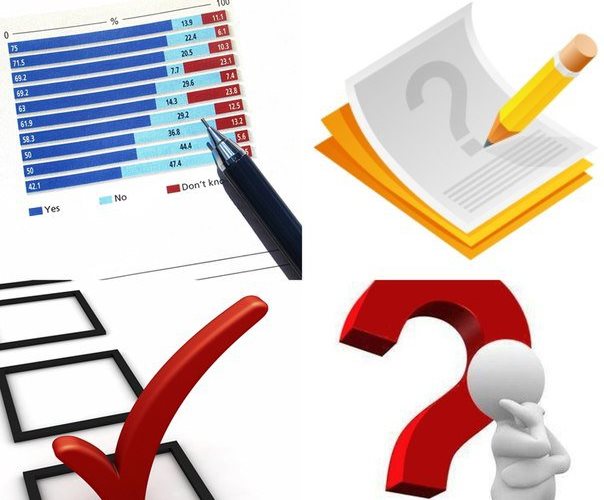